Week 9: 10/7-10/11
Monday: 10/7
Work on Paragraph 1 of your DPE Week 7
Make an I.N. 24 called “Sonnets”
Be sure your table of contents is caught up.  
When you finish, you can read silently or work on your poetry project that is due tomorrow
Learning Target
I can read, annotate, and take notes about sonnets and different styles of sonnets.
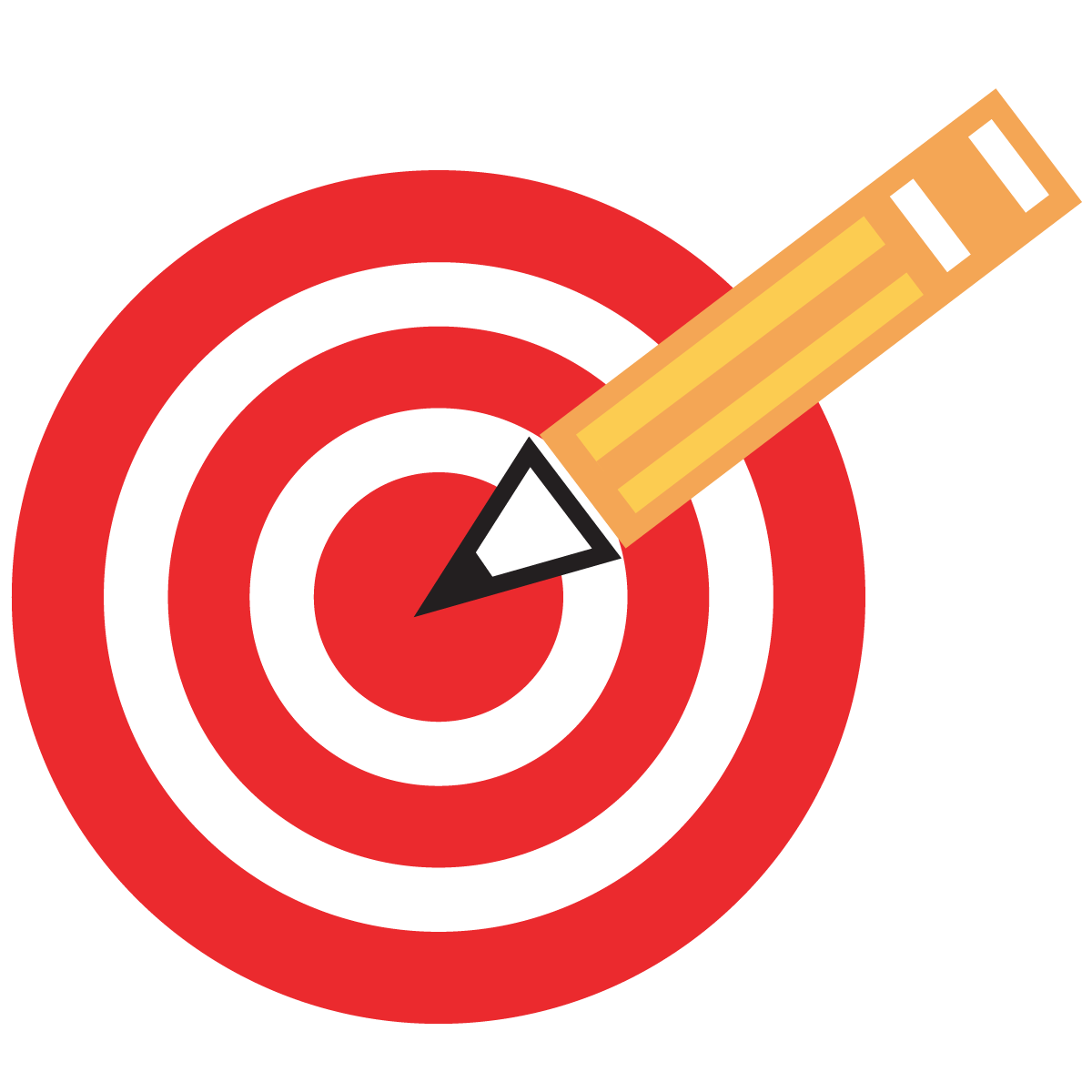 I.N. 24: Sonnets
While you read the information about sonnets.... ANNOTATE (actively read) 
Underline important facts
Circle words you do not understand
Write questions on the side that you have about the text
Summarize your knowledge by taking notes in your I.N. 25.  You must have details from each page of the handout included in your notes.  Remember to write ONLY what is most important by summarizing the content.  
Keep the sonnet handout in your important papers folder.  When you finish, work on anything you need to get done (poetry project, DPE, reading, etc...)
Tuesday: 10/8
Your Poetry Project should be out on your desk, for me to come by and collect.  
If you were unable to print your project, email me by the end of today... 
caschneider@peoriaud.k12.az.us
Begin Paragraph 2 of your DPE 7
When you finish, read silently an independent reading book.
Learning Target
I can focus what I know about a particular sonnet onto a visual poster with my group in order to teach the class a way to remember that sonnet’s details.
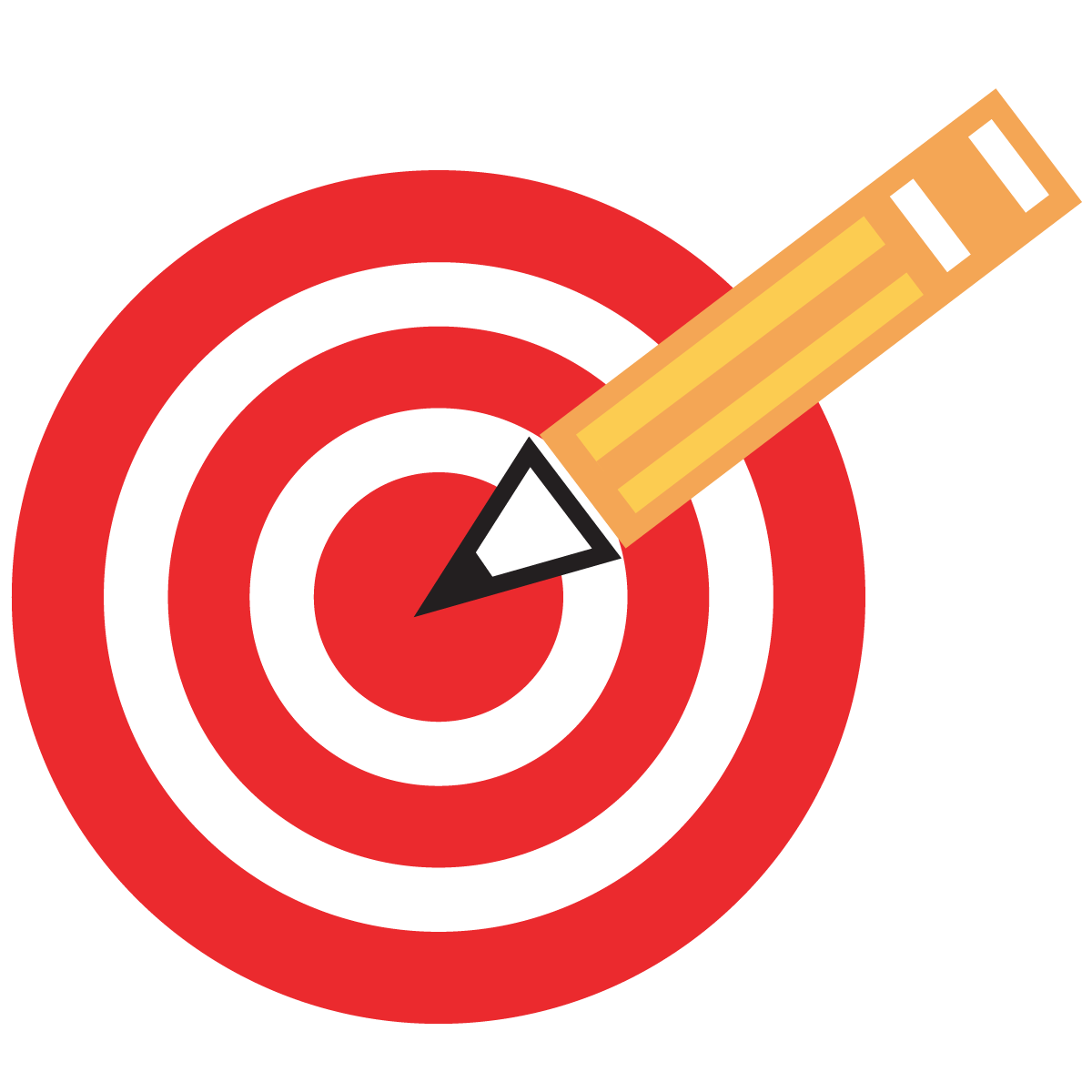 Group Sonnet Poster
Once you’ve been assigned a particular style of sonnet, find your area in the room.  
Everyone in the circle must share the notes on that particular sonnet they took yesterday.  
When you finish, begin putting all of your ideas together into some sort of visual map, web, chart, or picture to help the class remember what that kind of sonnet is.  
EVERYONE must write on the poster.  
Be sure all of your names are written on the back.
Wednesday: 10/9I.N. 25: Compare/Contrast Intro.
Answer this question on I.N. 26: 
	What is comparing/contrasting?  And how does it help you learn?  (at least 2 sentences)
Begin working on your DPE paragraph 3
When you finish, read silently
Be sure you’ve turned in your poetry project if you didn’t yesterday.  (email me if you can’t print: caschneider@peoriaud.k12.az.us)
Learning Target
I can understand elements of comparing and contrasting that help me as a reader and writer by taking notes and discussing with the class.
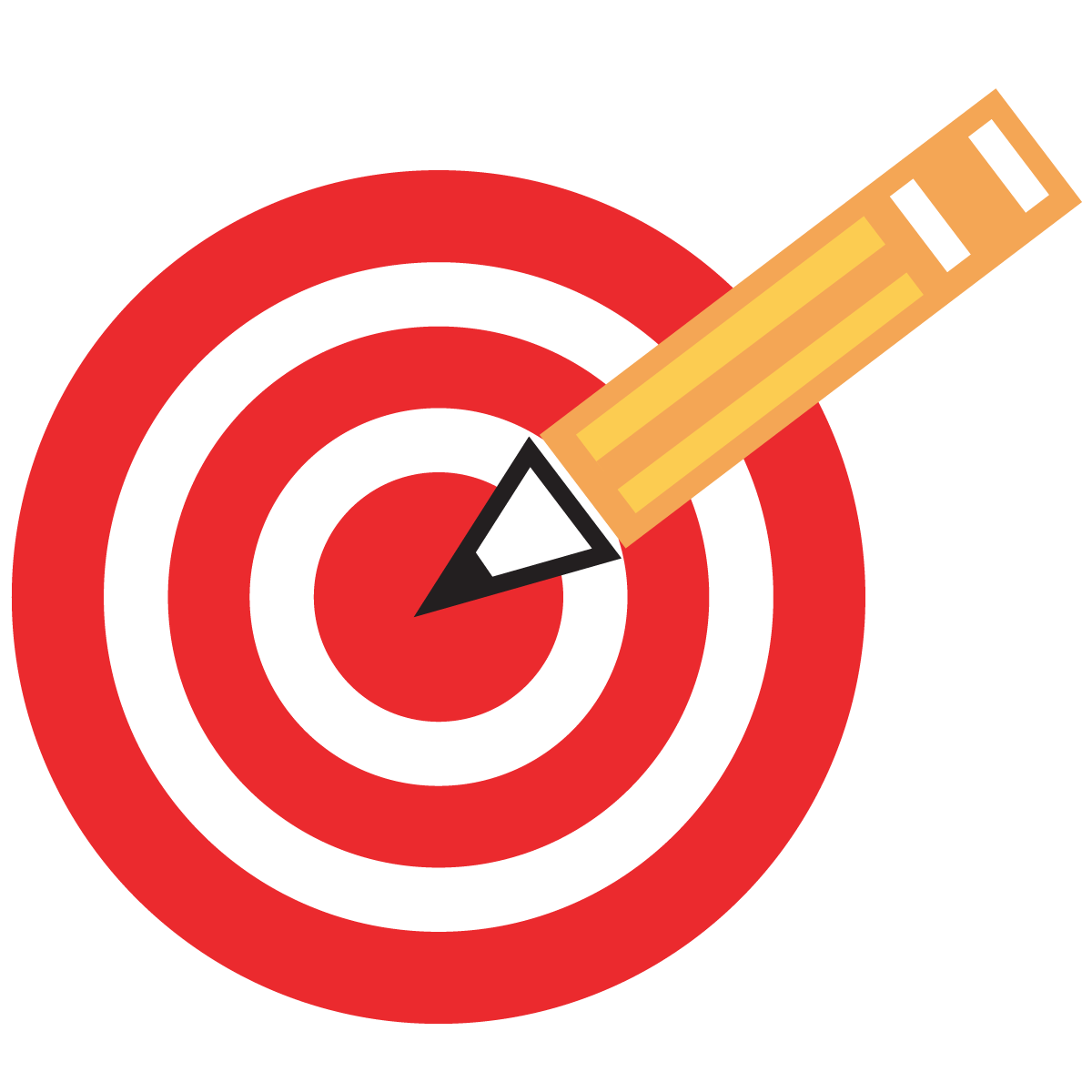 Compare/Contrast Game
When you and your partner have received a random object.  Create a VENN diagram on a separate piece of paper.  
Complete the VENN diagram for things that are similar and different between both of your items.  
Think outside of the box if you need to.   
Try to fill in your VENN diagram as much as possible until I say stop.
Why use compare/contrast?I.N. 25
Writers use it 
to make a point about something
To show their readers a better picture
Readers use it 
to make thoughtful connections
To understand
To understand a text’s deeper meaning
I.N. 25WORDS TO USE when I’m comparing/contrasting
• while 
• yet 
• but 
• rather 
• either 
• like and unlike 
• some 

• as opposed to 
• as well as 
• on the other hand 
• although 
• the same 
• similarly
COMPARE (find similar)
Compare Signal Words:
• All 
• As well as 
• At the same time 
• Both 
• Like 
• Same as 
• Similarly, similar to 
Compare Questions: 
• How are ___ and ___ alike? 
• What is the same about ___ and ___ ? 
• Compare ___ and ___. 
• How was ___ like ___?
CONTRAST (different)
Contrast Signal Words: 
• Although 
• As opposed to 
• Compared with 
• Different from 
• Either . . . Or 
• However 
• Nevertheless 
• Not only . . . But 
• Though 
• Unlike 
Contrast Questions: 
• What are the differences between ___ and ___? 
• How is a ___ different from a ___?
Chapter 1-2
Read chapter 1 with the table around you.  Take turns reading pages and read so everyone can hear and understand.  
Be thinking about the setting of Ember as you read.  
When you get to Chapter 2, read silently to yourself.  
What you don’t finish will be homework.
Thursday: 10/10I.N.26 : CITY OF EMBER & Setting
Describe what you know about The City of Ember so far.  
What does the city look like?  
Who are the characters and what do we know about them?  
What predictions or inferences can you make?  (use your thinking stems in the front of your I.N.) 
*when you finish, continue working on your DPE, due tomorrow.
Learning Target
I can describe elements of a setting and how they contribute to the overall plot.
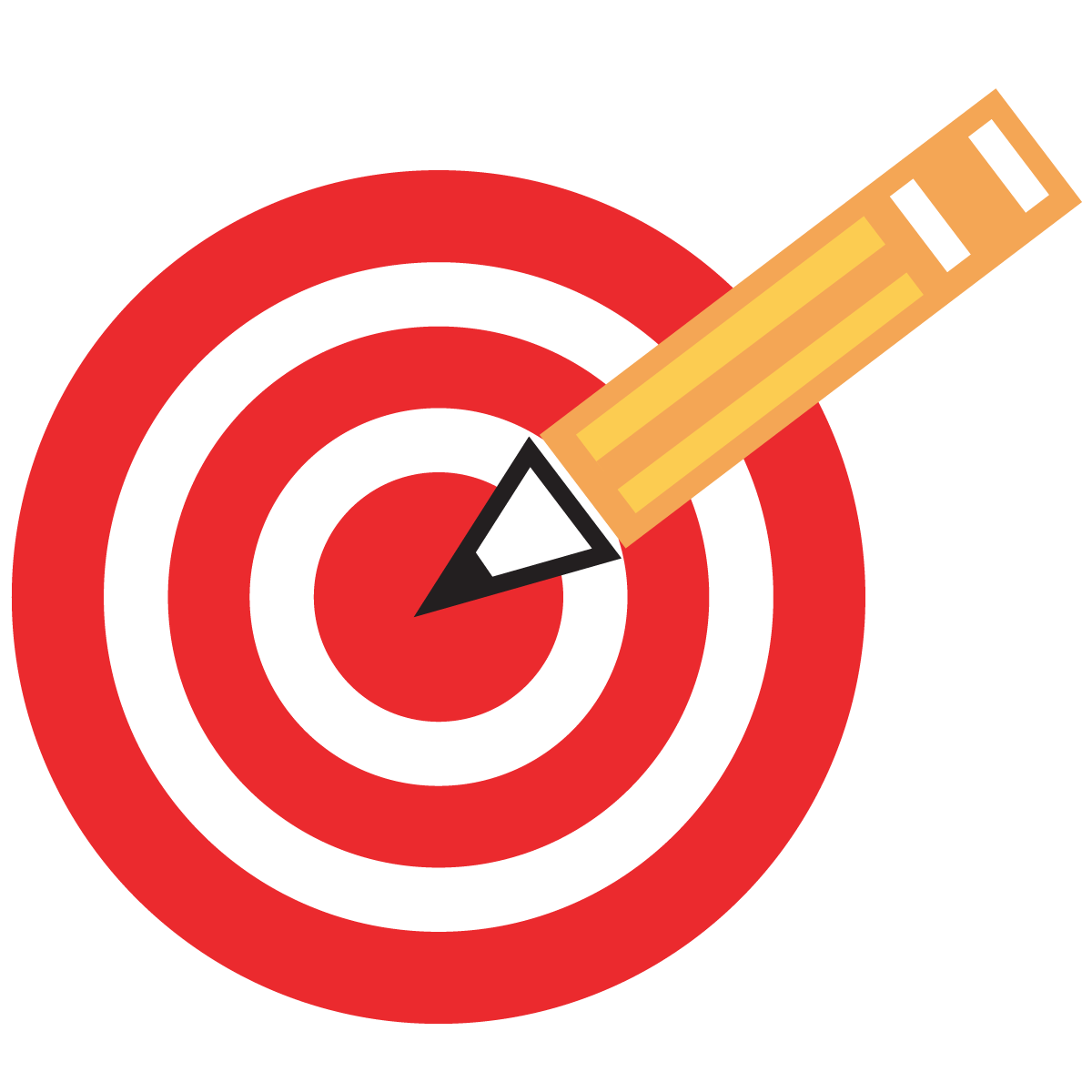 Setting
Elements of Setting: 
Where: 
describe using the five senses if possible
picture yourself in the place 
use specific details (not just green grass, but was the grass freshly cut or overgrown?) 
When: 
Doesn’t have to be a specific date and time (April 30th, 9:45 am) 
day, season, time in history, general time of day, month, or year. (fall, morning, early 1800s, future, past)
Take notes in your Notebook… I.N.26
Create a small T-Chart 
Take notes about the setting of each of these.
http://www.youtube.com/watch?v=HwSKkKrUzUk
http://www.youtube.com/watch?v=NPQVrjnC1jo
Practice on I.N.26
Use your Compare/ Contrast SIGNAL words from yesterday’s notes to write a conclusion that compares both “The Circle of Life” and “Under the Sea”.  
2 sentences that COMPARE.
2 sentences that CONTRAST.
Ember SettingResponse Questions
What is the setting of the City of Ember? (use at least 3 sentences of evidence from the text in quotes.)   
How is the setting similar to other stories you’ve read? 
What places or areas can you think of in our world that are similar in setting? 
(use your notes on elements of a setting, evidence from the book, and signal words for comparing) 

When you finish, turn it in and read silently.  
HOMEWORK: Chapter 3-4
Friday: 10/11
Have your City of Ember book out.  If you are not finished through Chapter 4, read that.  
Turn in your DPE 7 when you are finished.  
Read silently.
Learning Target
I can create a model to show the setting of a book
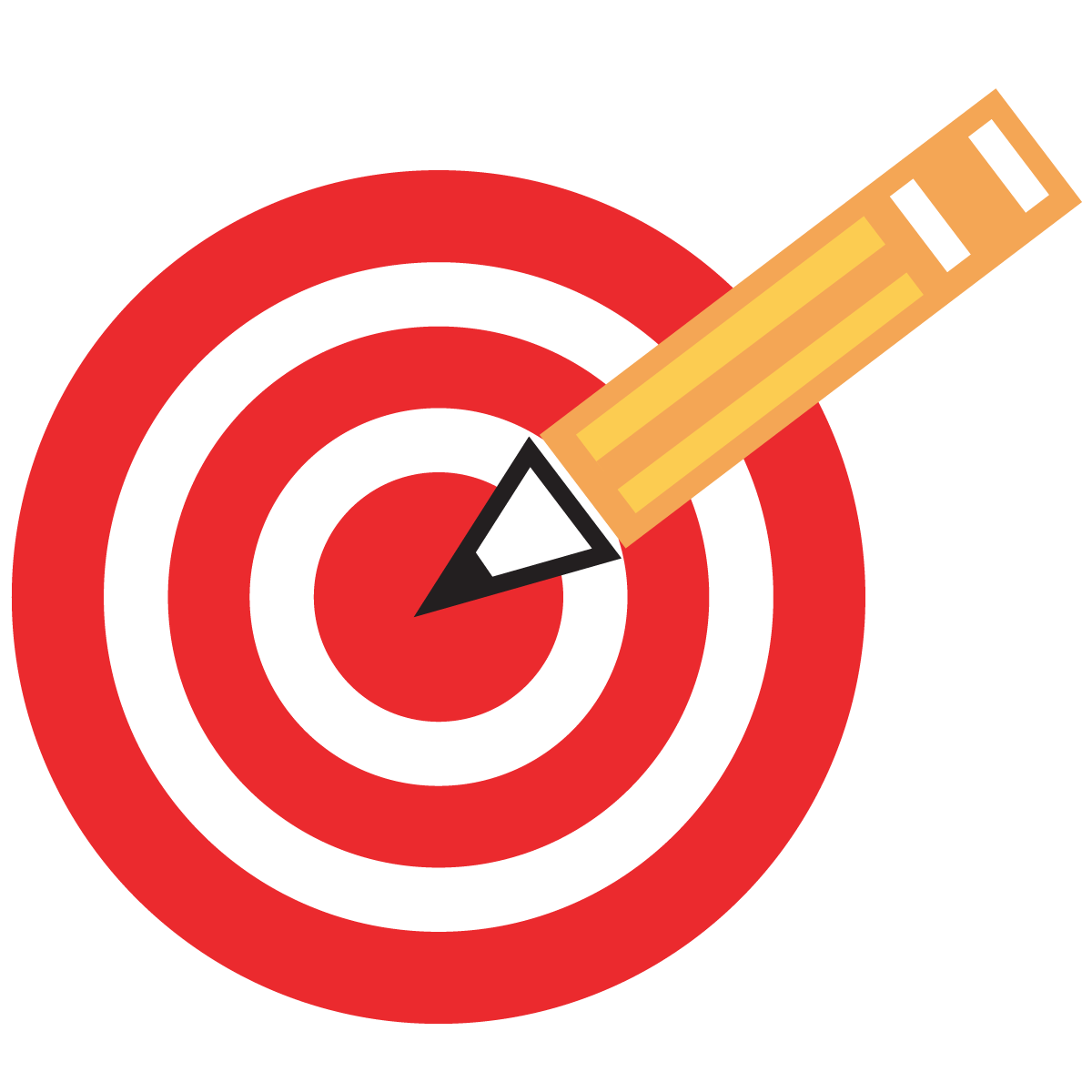 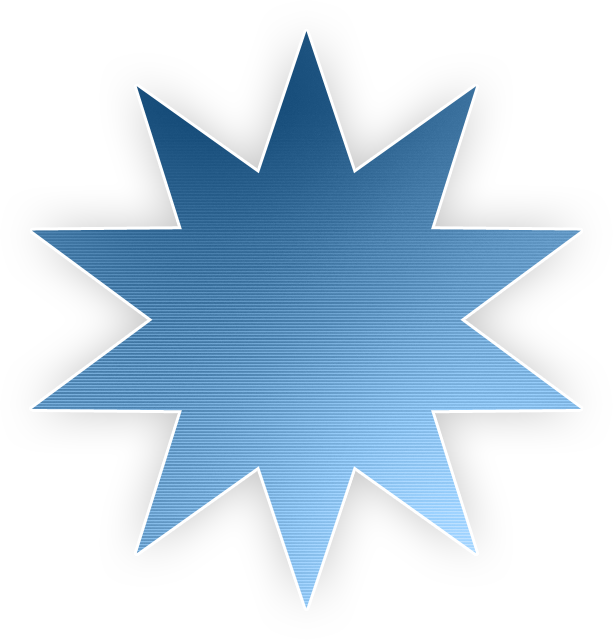 QUIZ!!!
Please clear your desk of everything except a pen or pencil.  When you are done with your quiz, turn it in and please read silently.  Your homework is to read chapter 5.
Setting Popup
Find three statements in the book that describe the setting.  On a half sheet of paper, write these in quotes.  Give a page number for each quote.  This paper will be glued to the back of your popup. (Must be initialed by me in order to start your pop-up) 

Using this information and other information from the book, create a popup which creatively and accurately portrays the setting of the book.  Listen for instructions for creating your popup.